The Drag & Drop Pillbox:Patient-Centered, Skill-Based Medication Management
1
[Speaker Notes: I think you know the rest!!!]
Digital Drag and Drop Pillbox
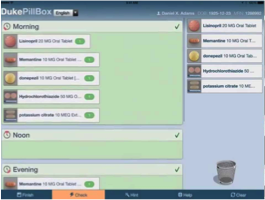 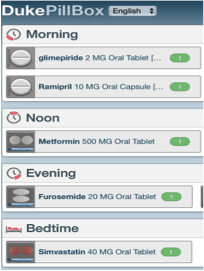 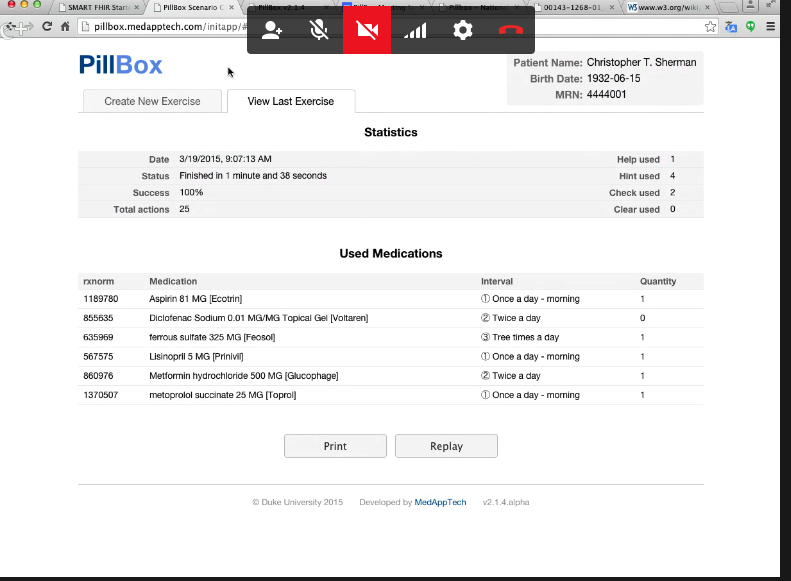 4